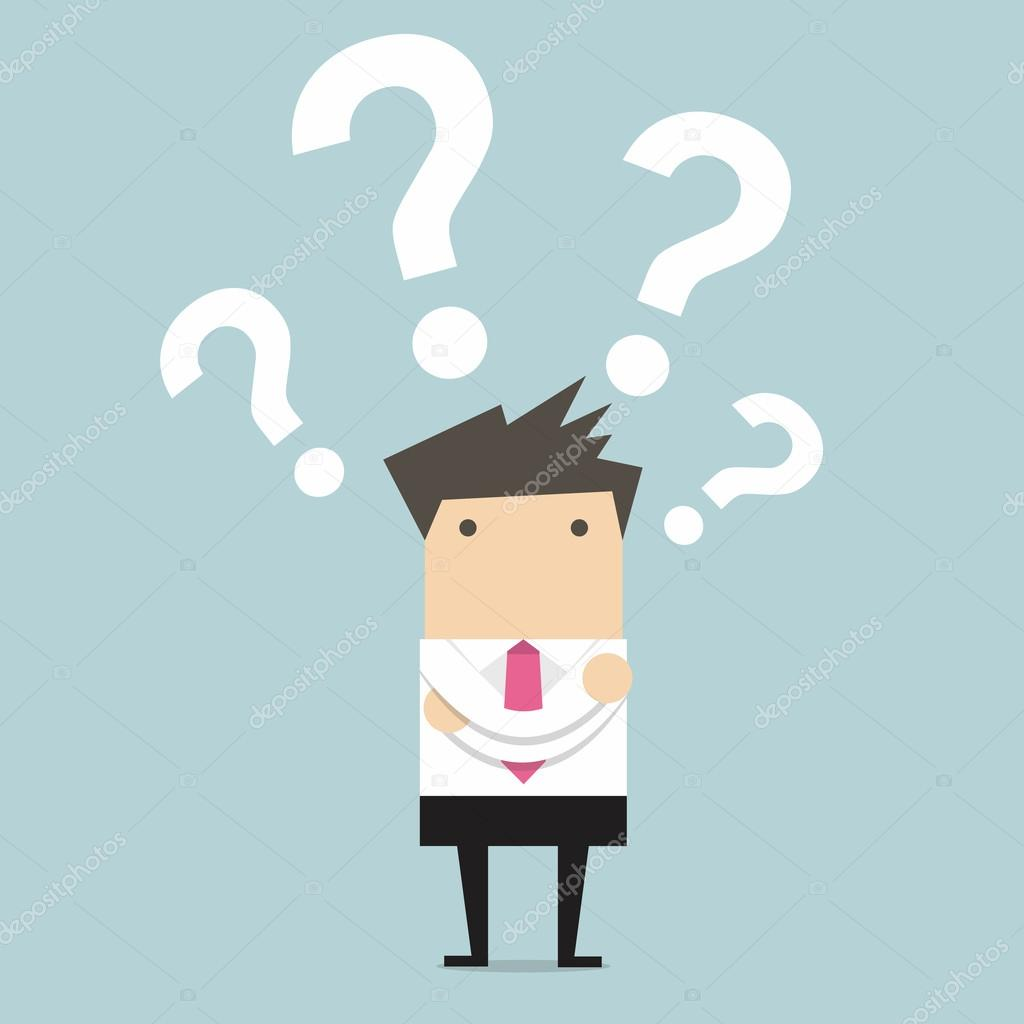 Соціально-педагогічний захист та підтримка дітей-сиріт та дітей, позбавлених батьківської опіки
Економіко – правничий фаховий коледж ЗНУ
Освітня програма 
«Соціальний педагог»
Мета та завдання курсу:
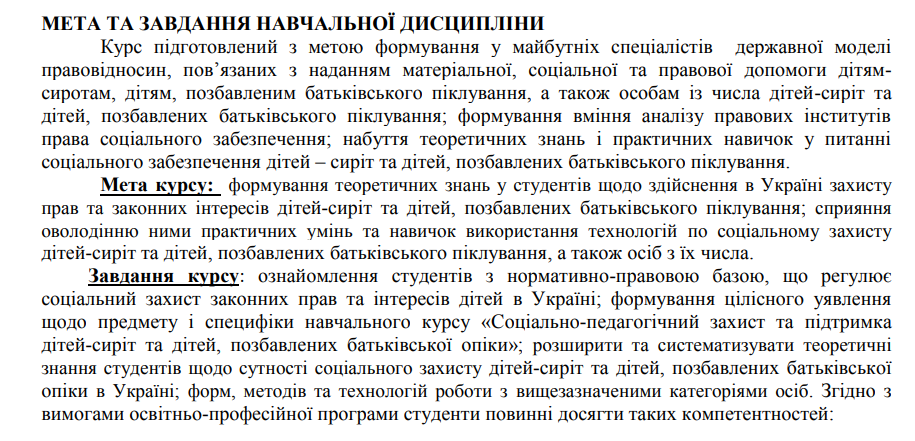 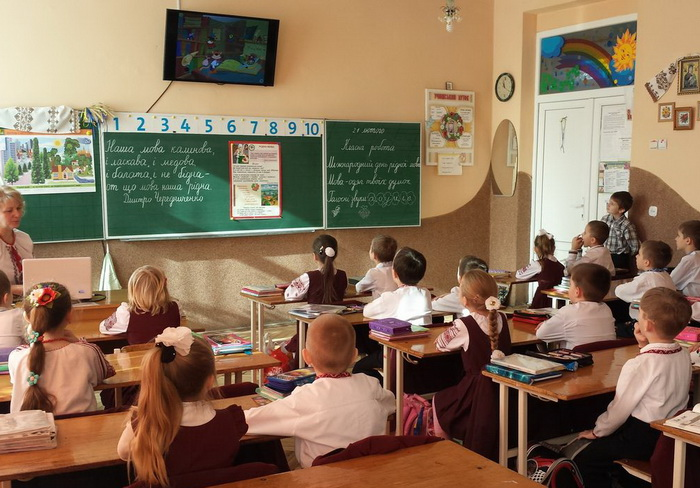 Компетентності:
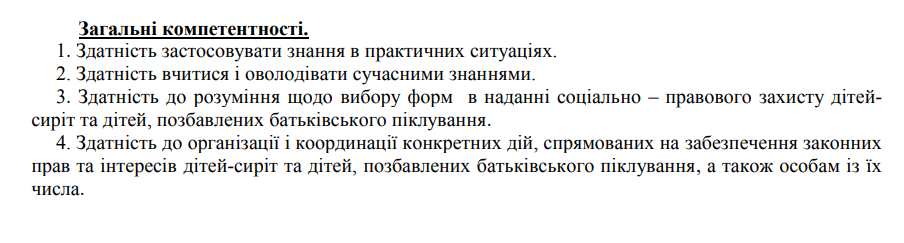 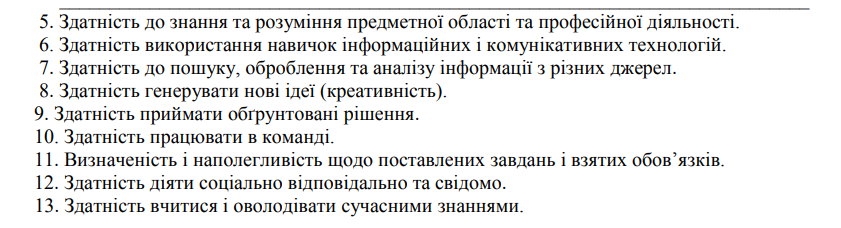 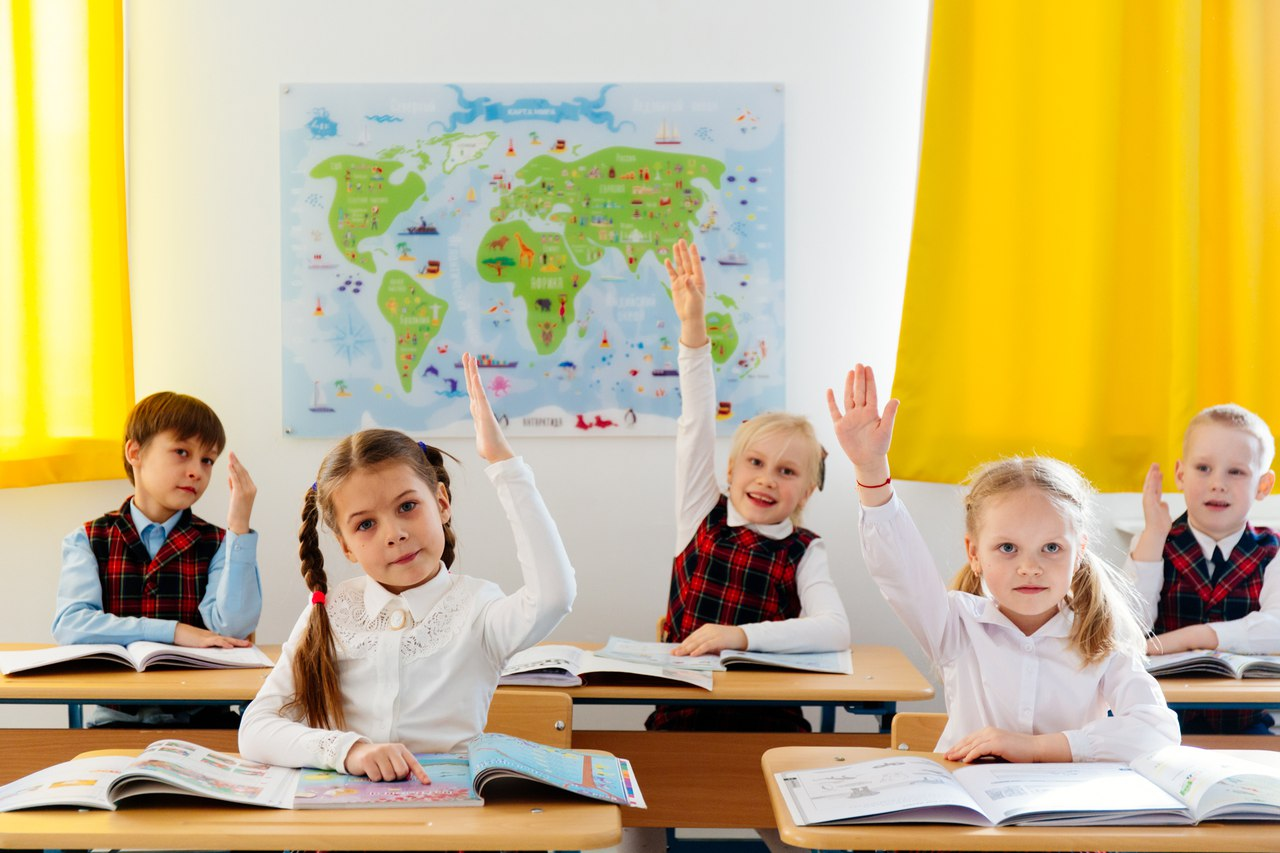 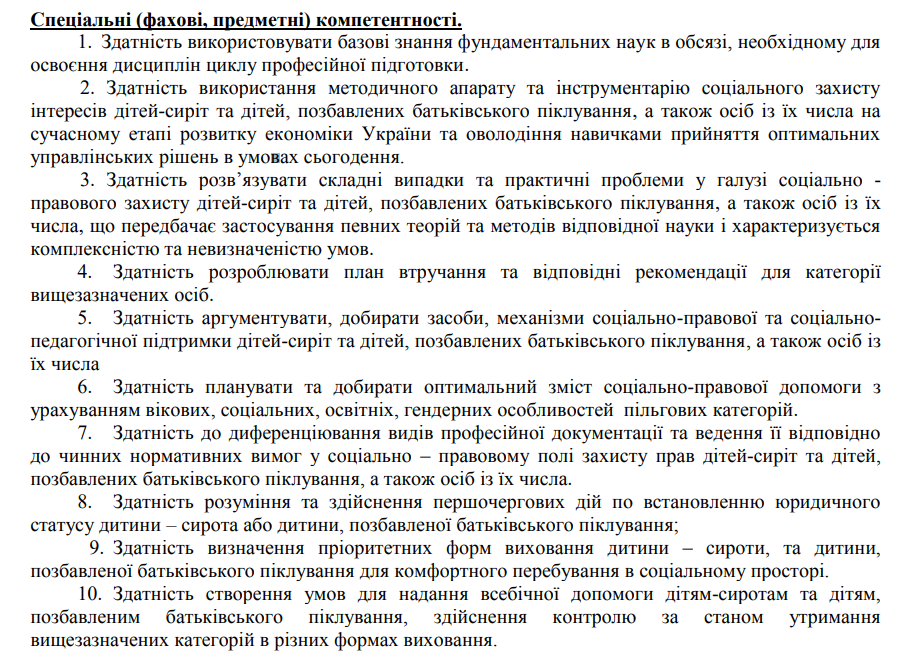 студенти повинні
 знати:
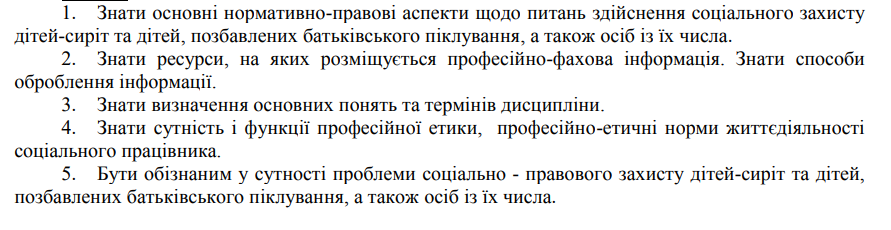 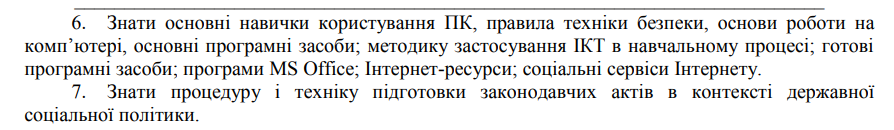 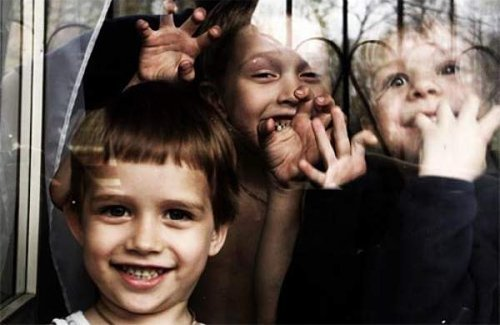 Вміти
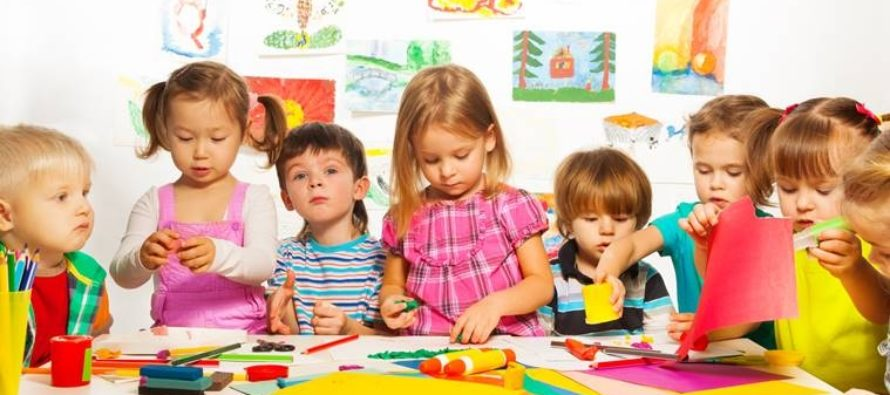 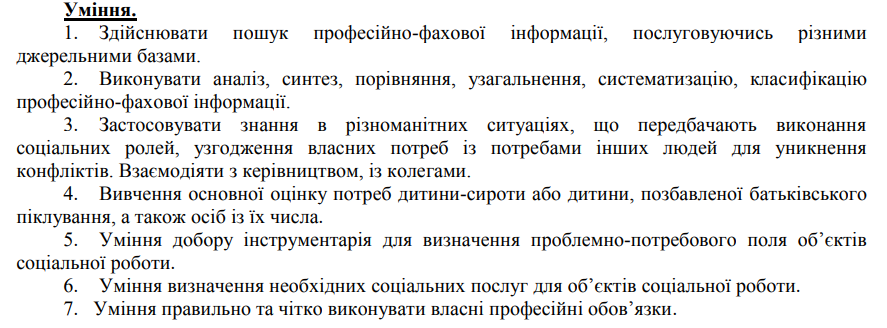 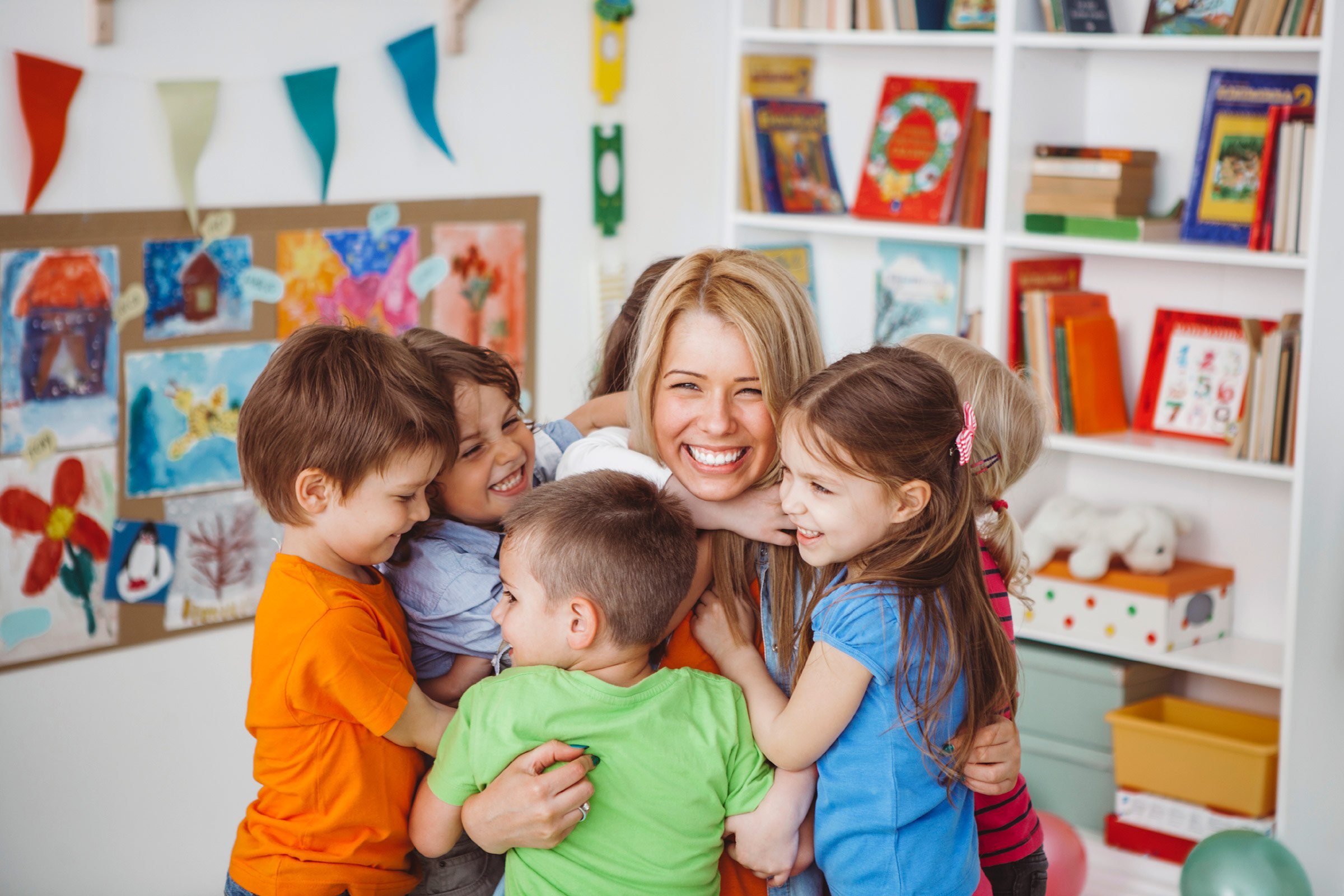 Змістовий модуль 1.
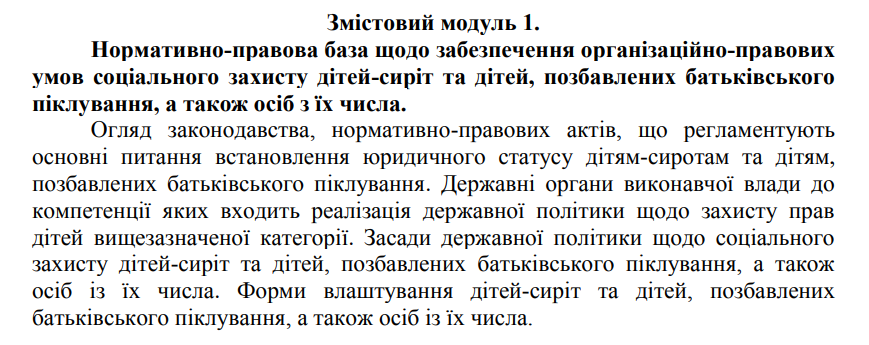 Змістовий модуль 2.
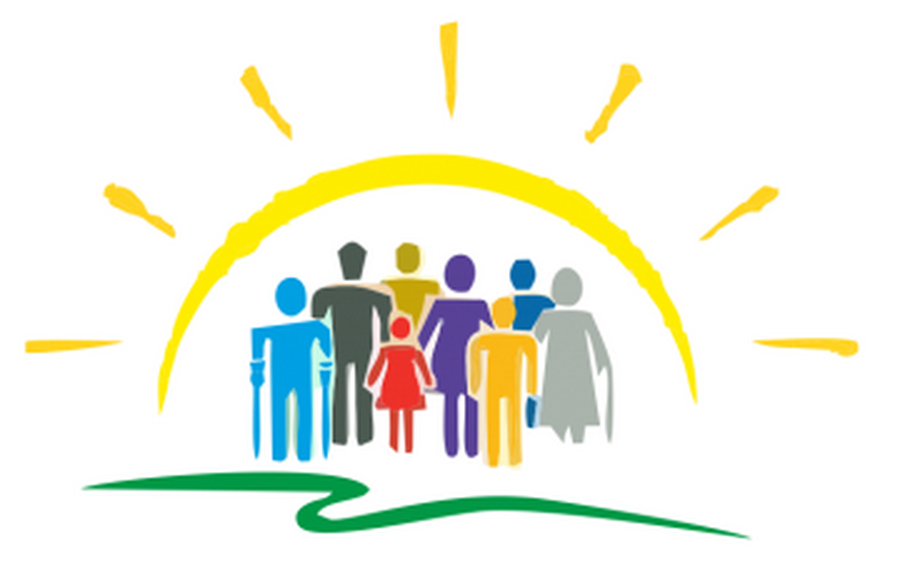 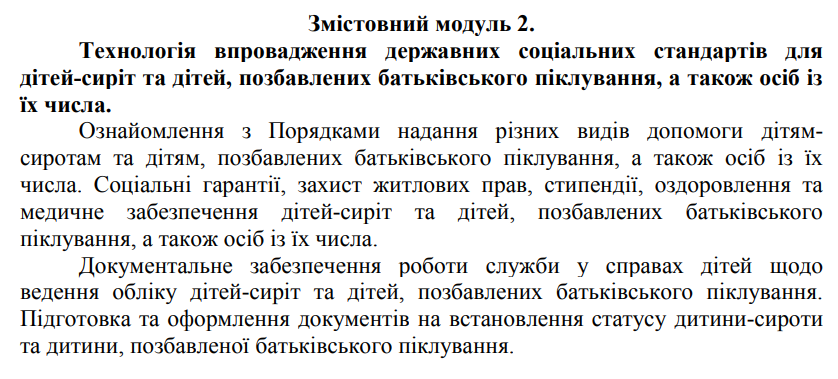 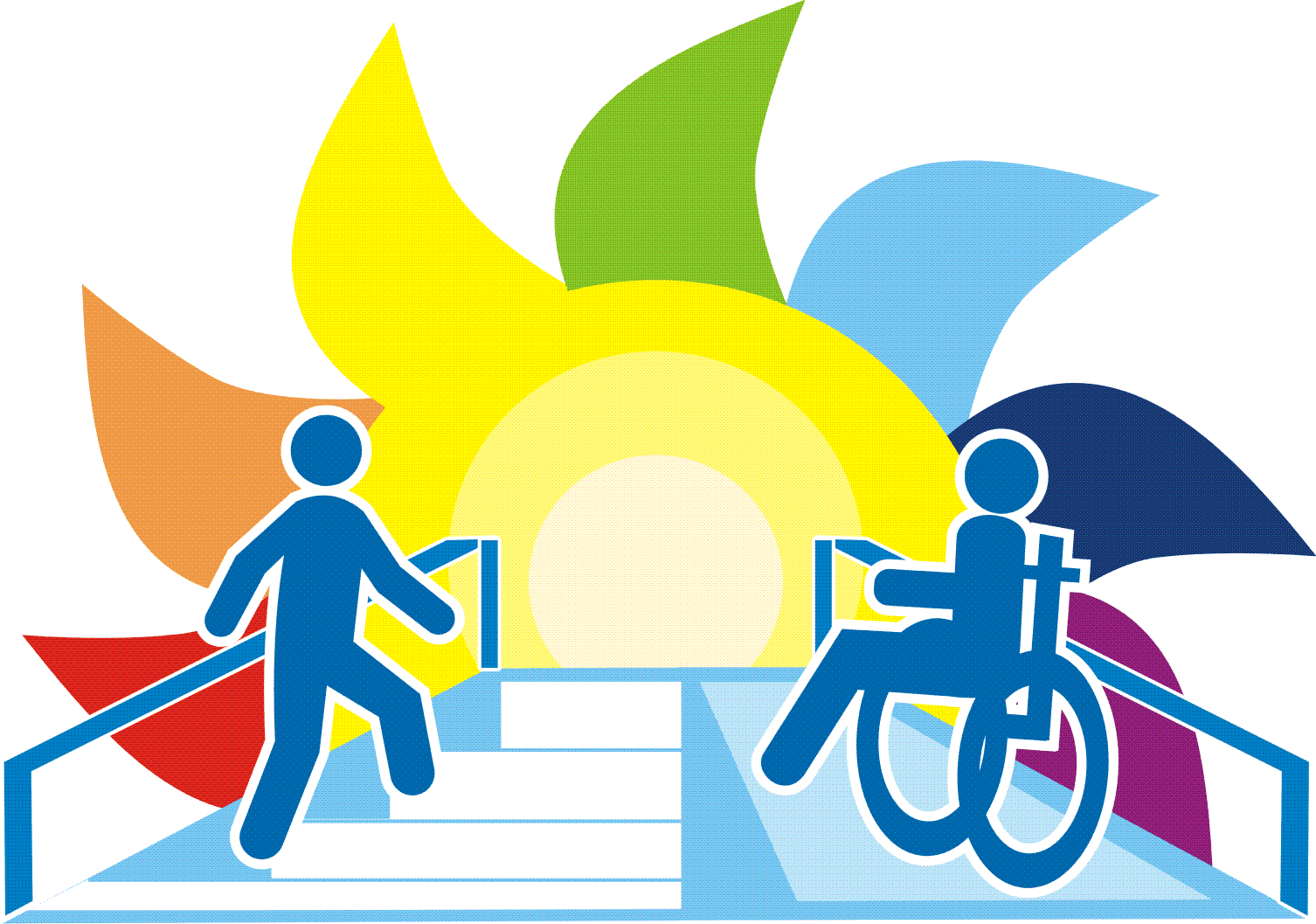